Fun with Picture Composition
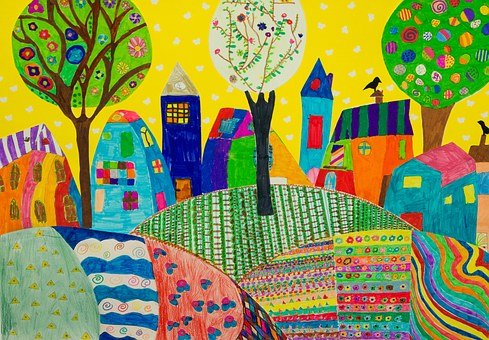 [Speaker Notes: Notes for Teacher - < Information for further reference or explanation >
Suggestions: <Ideas/ Images/ Animations / Others – To make better representation of the content >
Source of Multimedia used in this slide -  
1. https://pixabay.com/photos/children-s-drawings-coloring-town-716340/]
Picture Composition - Apples
Write some sentences about Apples
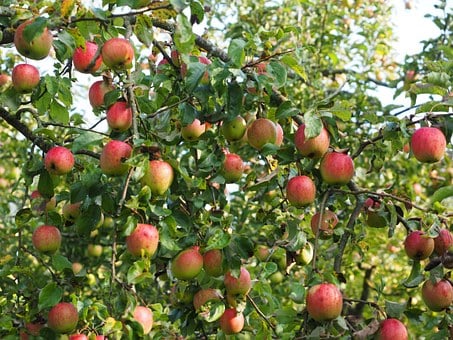 1. This is an apple tree
2. It has ripe red apples
3. I love to eat apples
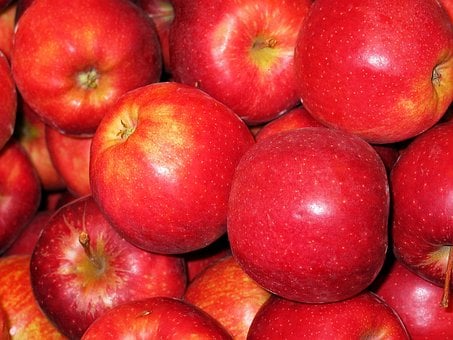 [Speaker Notes: Notes for Teacher - < Information for further reference or explanation >
Suggestions: <Ideas/ Images/ Animations / Others – To make better representation of the content >
Source of Multimedia used in this slide -  
Apple tree: https://pixabay.com/photos/apples-apple-tree-fruit-red-fresh-693969/
Apples: https://pixabay.com/photos/chalkboard-apple-apple-royal-gala-1831158/]
Picture Composition - Colourful Ball
Write some sentences about the Colourful Ball
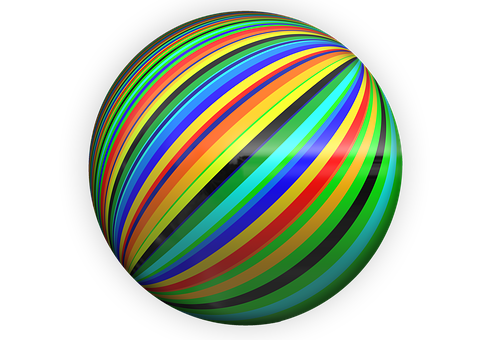 1. It is a big ball
2. It has red, blue and yellow lines on it
3. I like to play with my ball
[Speaker Notes: Notes for Teacher - < Information for further reference or explanation >
Suggestions: <Ideas/ Images/ Animations / Others – To make better representation of the content >
Source of Multimedia used in this slide -  
1. Ball: https://pixabay.com/illustrations/to-dye-ball-round-bullet-262808/]
Picture Composition – HOUSE
Write some sentences about the HOUSE
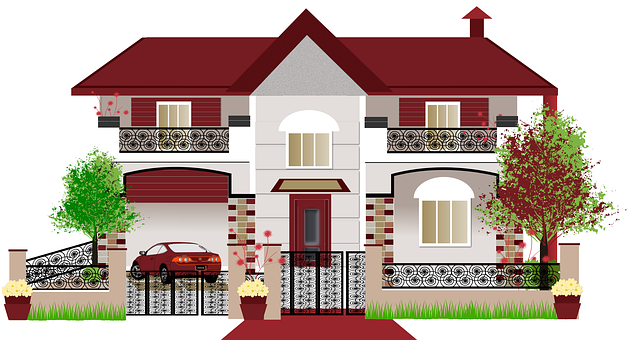 1. This is my house
2. It is a big and beautiful house
3. I live with my parents and   
    sister in my house
[Speaker Notes: Notes for Teacher - < Information for further reference or explanation >
Suggestions: <Ideas/ Images/ Animations / Others – To make better representation of the content >
Source of Multimedia used in this slide -  
1. House: https://pixabay.com/illustrations/villa-architecture-design-house-3761006/]
MM INDEX
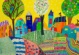 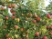 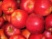 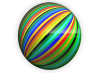 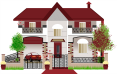 [Speaker Notes: Notes for Teacher - < Information for further reference or explanation >
Suggestions: <Ideas/ Images/ Animations / Others – To make better representation of the content >
Source of Multimedia used in this slide -  <Please provide source URL where we find the image and the license agreement>]